Advancing an Age Friendly Braintree
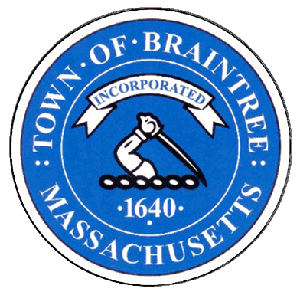 Caitlin Coyle, PhD
Beth Rouleau, MA
Mary Krebs, MS
Center for Social & Demographic Research on Aging
Gerontology Institute
UMass Boston
[Speaker Notes: Introductions and what is next:]
Our Collaborative Efforts in the Region
Blue Hill Regional Coordinating Council is leading the effort, in partnership with MAPC, Umass Boston, WalkBoston and municipal partners. Their work is supported by Tufts Health Plan Foundation, Beth Israel-Braintree and South Shore Hospital.
An Age Friendly Community: existing momentum
MA is an Age Friendly State

Availability of Adult Day services

Open Space and Recreation Plan (2018

Complete Street Initiative (2017)

Property tax work-off program for older residents
Transportation
Housing
Social participation
Outdoor space and buildings
Age Friendly Braintree
Respect and social inclusion
Community support and health services
Civic participation and employment
Communication and information
[Speaker Notes: A livable community draws on the WHO’s “age friendly” community model. This model provides a framework for making a community more livable for older residents specifically. It operates under an assumption that a community that is good for older people is a community that is good for ALL people. Intended to benefit residents of all ages and abilities—including persons with dementia and their care partners. Things like safe intersections and opportunities for social participation that accommodate a wide number of interests and abilities simply allow residents to stay in the communities they love and thrive in doing so.

An initiative like Livable Braintree provides an opportunity to thoughtfully reshape the ways communities are designed and how they go about supporting the goals of residents.]
Braintree’s 60+ population and projections to 2030
Source: Population figures compiled using  2010 U.S. Census, and projections from MAPC and the Donahue Institute.
[Speaker Notes: Here we show 4 sets of projections of the 60+ population in Braintree. Two from the Umass Donohue Institute and 2 from MAPC. All use slightly different assumptions based on previous growth rates and migration patterns.  What’s interesting is that even taking the most conservative projection into consideration—these projections indicate a growth in the absolute number of seniors between a range of approximately 25-75% in the coming decades.

Taking a “middle of the road projection” MAPC SR:  suggests 50% growth between 2010-2030.

FULL REFERENCE 
Source: Population figures for 2010 are from the U.S. Census. 
* The four sets of projections for 2020 and 2030 are from two different sources: 1. Donahue Alternative and Vintage projections are estimated by the Donahue Institute, University of Massachusetts http://pep.donahue-institute.org/ 2. MAPC Status Quo (SQ) and Stronger Region (SR) Scenarios projections are prepared by the Metropolitan Area Planning Council https://www.mapc.org/learn/projections/]
What we heard…
Community Conversations
We facilitated community conversations in each of the 7 communities in the “metro Quincy area”
Randolph
Weymouth
Quincy
Braintree
Milton	
Hull
Hingham

We facilitated 1 community conversations in Braintree
~ 27 attendees in total
6
7
Suggested Action Steps to Address Needs:
Prioritize pedestrian improvements and promote walking among older residents
Brainstorm ways that Braintree Elder Services can be more connected with other community resources to promote their work, conside capacity needs of the department as population ages
Brainstorm ways to increase capacity of senior center transportation, including partnerships with on-demand services or volunteer driver programs
Conduct a “communication audit” as a way of devising more streamlined mechanisms for getting information to community partners and residents
Include systematic review of existing transportation options, make publicly available
Facilitate a quarterly “community stakeholder” coffee hour
Possible Next Steps Towards Age-Friendliness:
Establish an age friendly steering committee
Engage residents in the process

Conduct a review of recent planning processes in Braintree to identify existing “age friendly efforts” and incorporate age friendly language where appropriate

Develop a set of priority areas for the Town to move towards its age friendly goals
Involve the steering committee in taking action within those priority areas
Thank you!
Caitlin Coyle, PhD
Gerontology at UMass Boston
caitlin.coyle@umb.edu
10